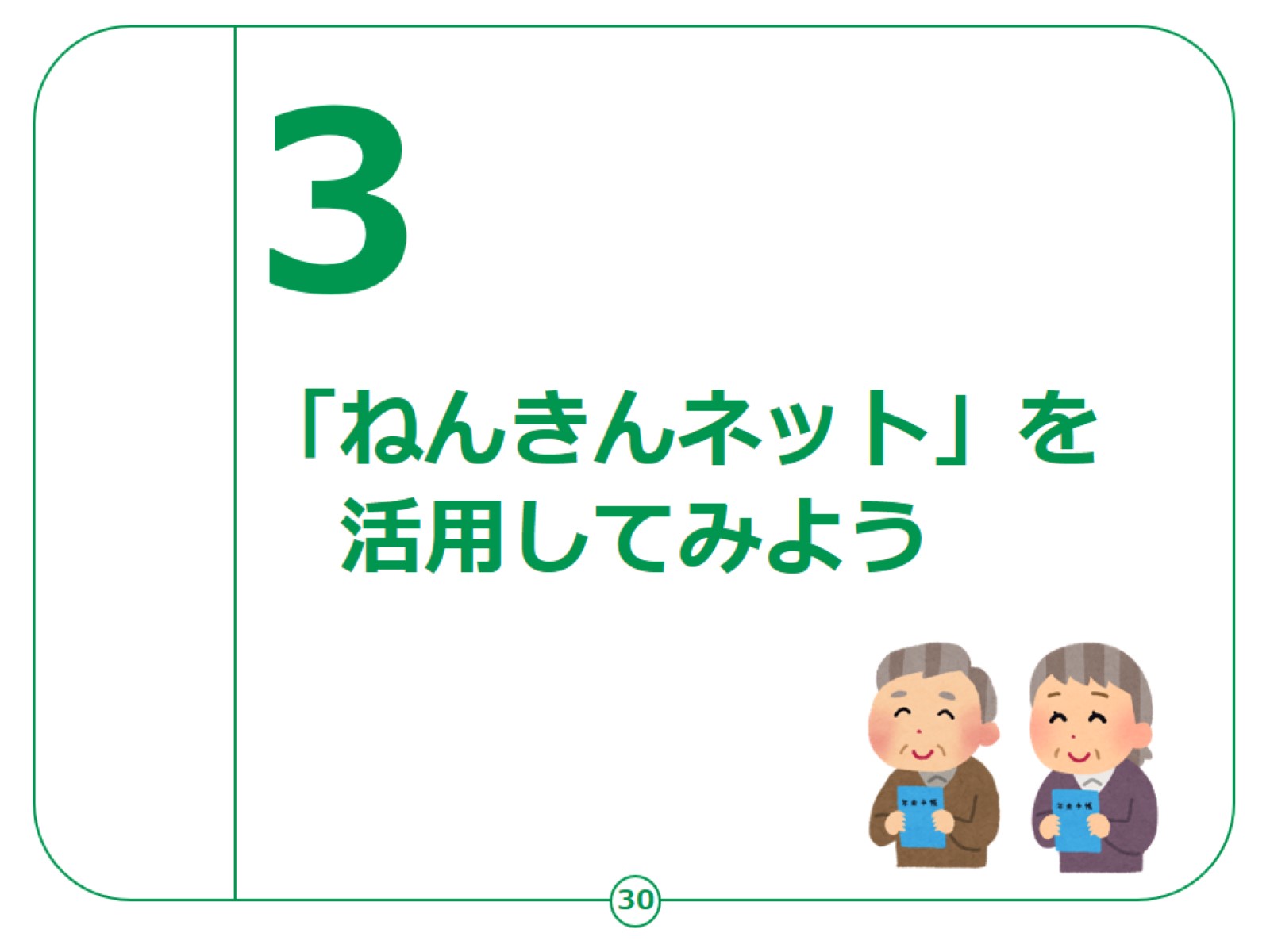 [Speaker Notes: ここでは、実際にどのような場面で「ねんきんネット」が活用できるのか、ご紹介いたします。​
​
​]
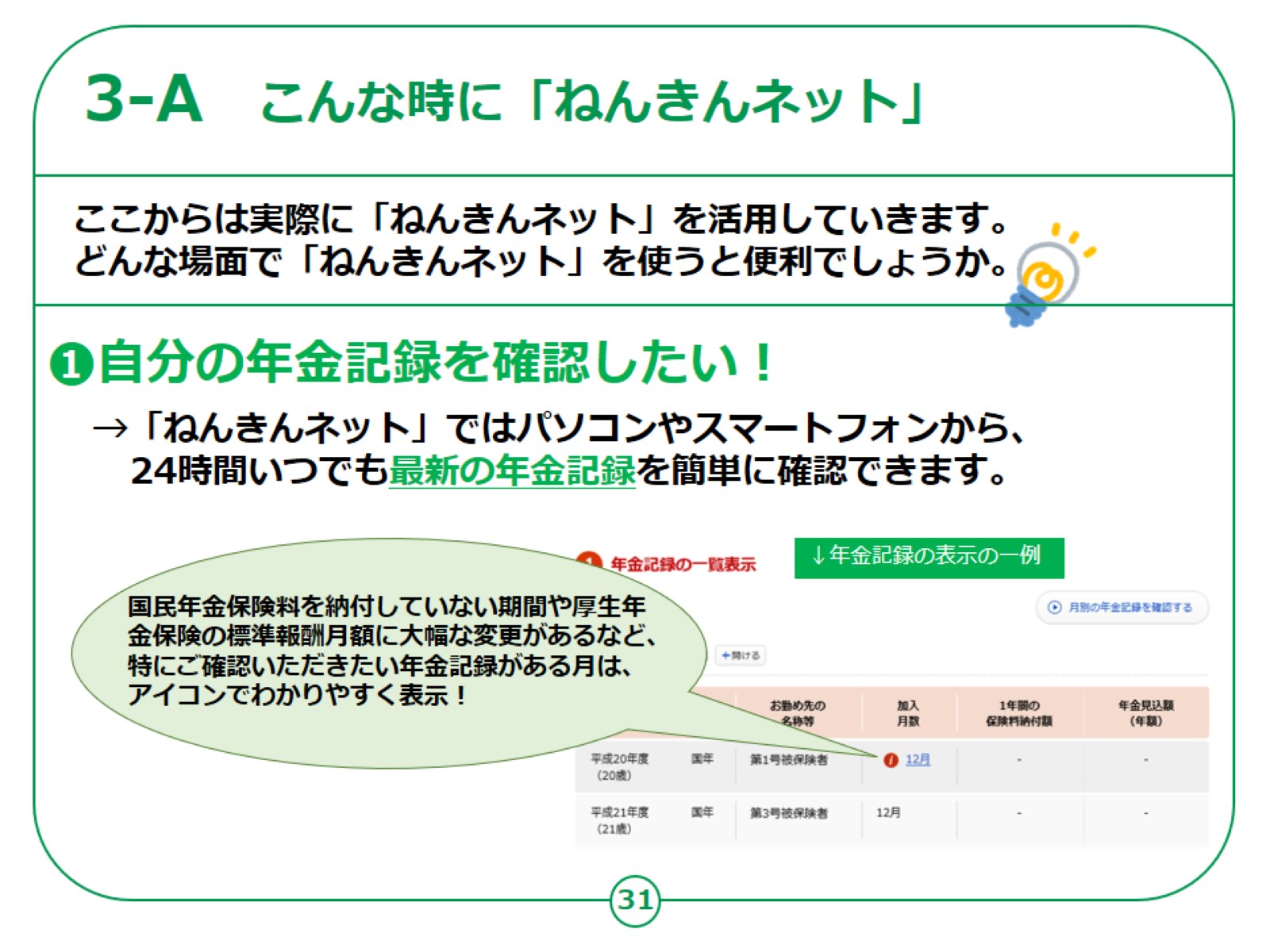 [Speaker Notes: ここからは実際に「ねんきんネット」を活用していきましょう。

どのような場面で「ねんきんネット」を使うと便利なのか、場面ごとに紹介します。

１つ目は、ご自身の年金の記録を確認したい場面です。

「ねんきんネット」ではパソコンやスマートフォンから、　24時間いつでも最新の年金記録を簡単に確認することが出来ます。

さらに、国民年金保険料を納付していなかったり、
厚生年金保険の標準報酬月額に大幅な変更があったりなど、
特にご確認いただきたい年金記録がある月には、アイコンが表示され、わかりやすくお知らせしてくれます。]
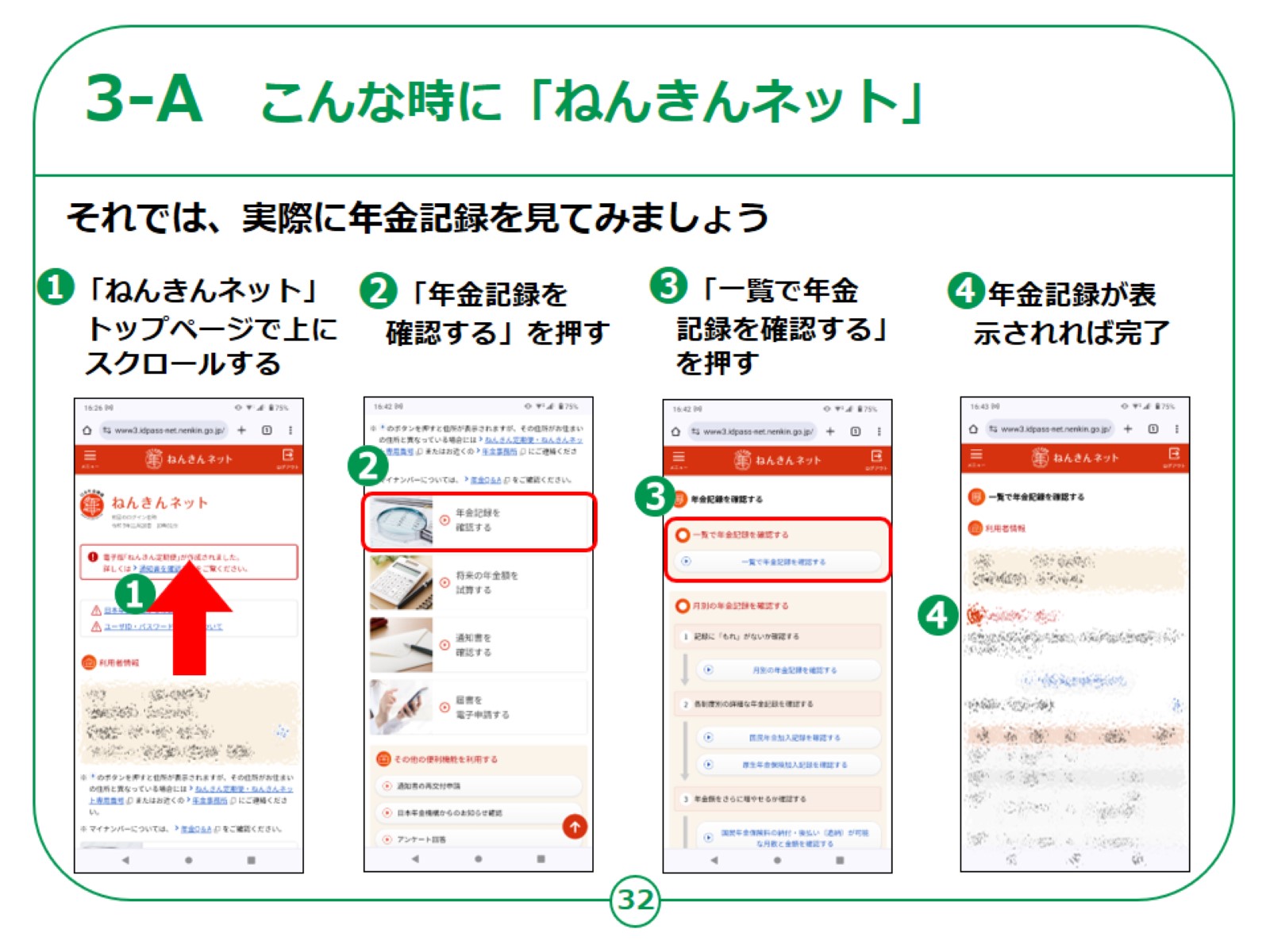 [Speaker Notes: それでは、実際に年金記録を確認する方法をご紹介いたします。

①「ねんきんネット」トップページで上にスクロールします。

②「年金記録を確認する」を押します。

③「一覧で年金記録を確認する」を押します。

④年金記録が表示されれば完了です。

【補足説明】

講師の皆さまは、各種操作を教える際には、
受講者の方の個人情報を見ないように配慮してください。]
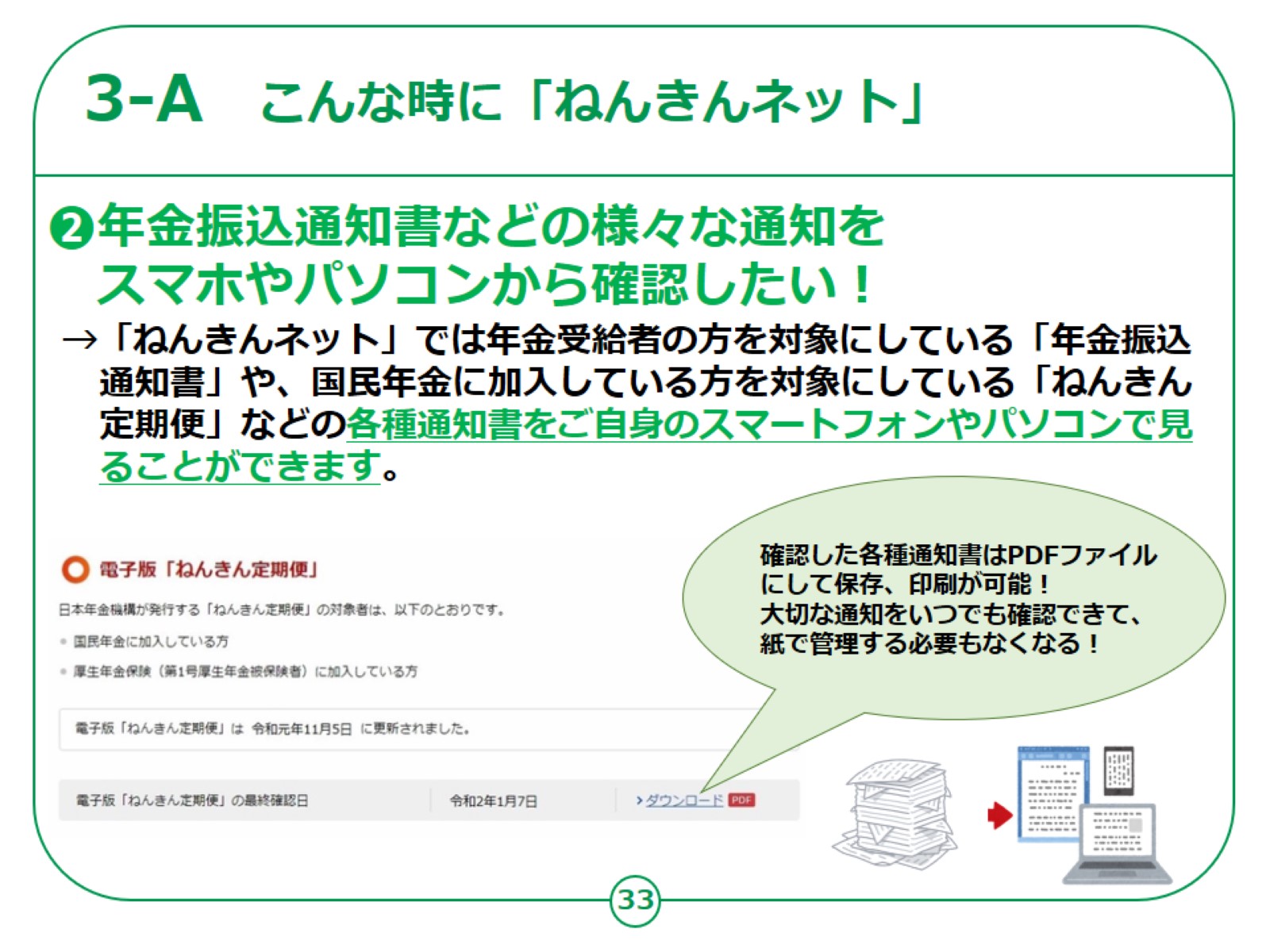 [Speaker Notes: ２つ目は、年金振込通知書などの様々な通知をスマホやパソコンから確認したいという場面です。

「ねんきんネット」を使えば、年金受給者の方を対象にしている「年金振込通知書」や、
国民年金に加入している方を対象にしている「ねんきん定期便」などの
各種通知書をご自身のスマートフォンやパソコンから見ることができるようになります。

確認した各種通知書はPDFファイルにして保存、印刷が可能ですので、
大切な通知をいつでも確認できて、紙で管理する必要もなくなります。]
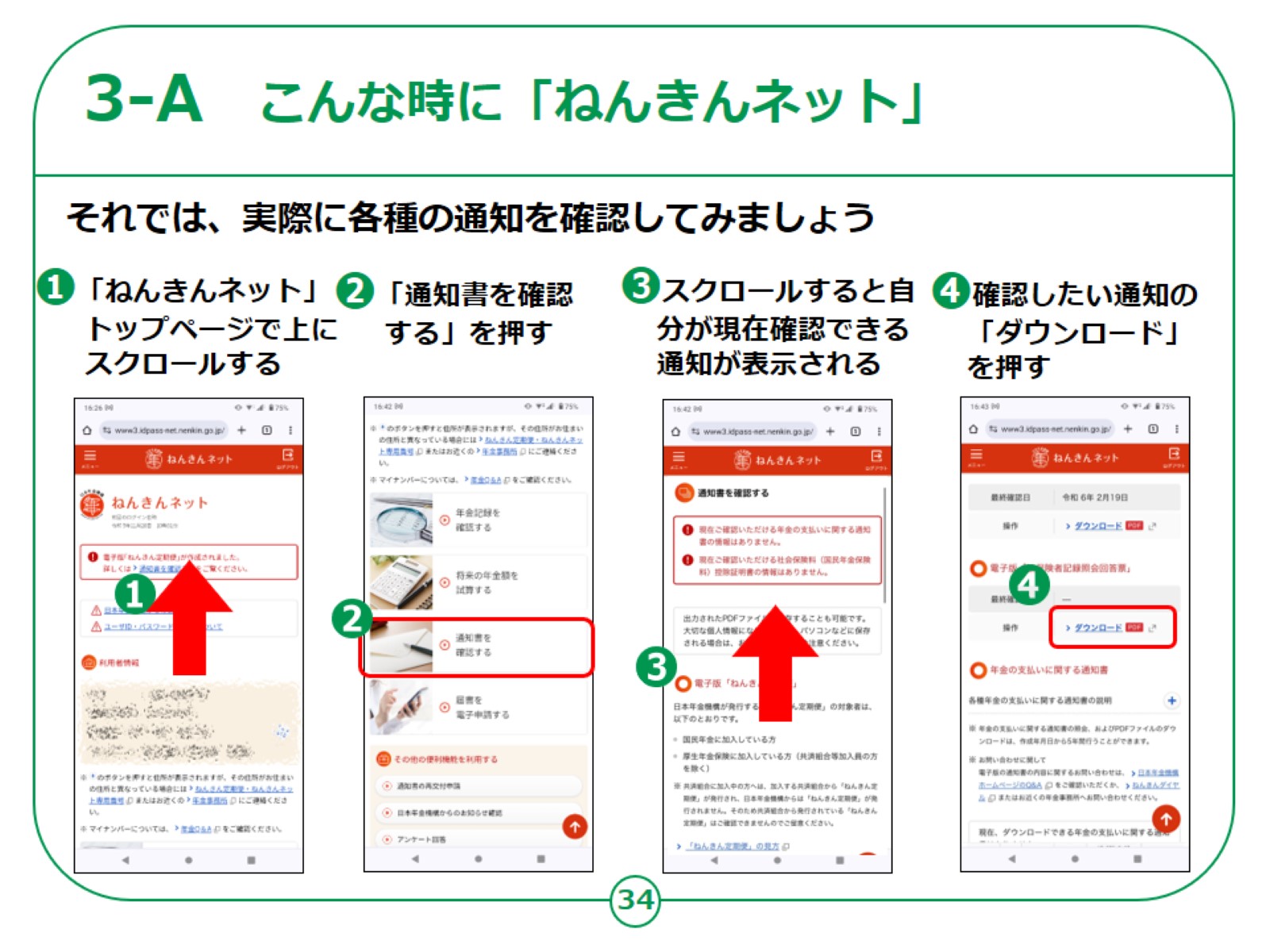 [Speaker Notes: それでは、実際に各種の通知を確認する方法をご紹介いたします。

①「ねんきんネット」トップページで上にスクロールします。

②「通知書を確認する」を押します。

③スクロールすると自分が現在確認できる通知が表示されます。

④確認したい通知の「ダウンロード」を押すことで通知をダウンロードし、確認できるようになります。]
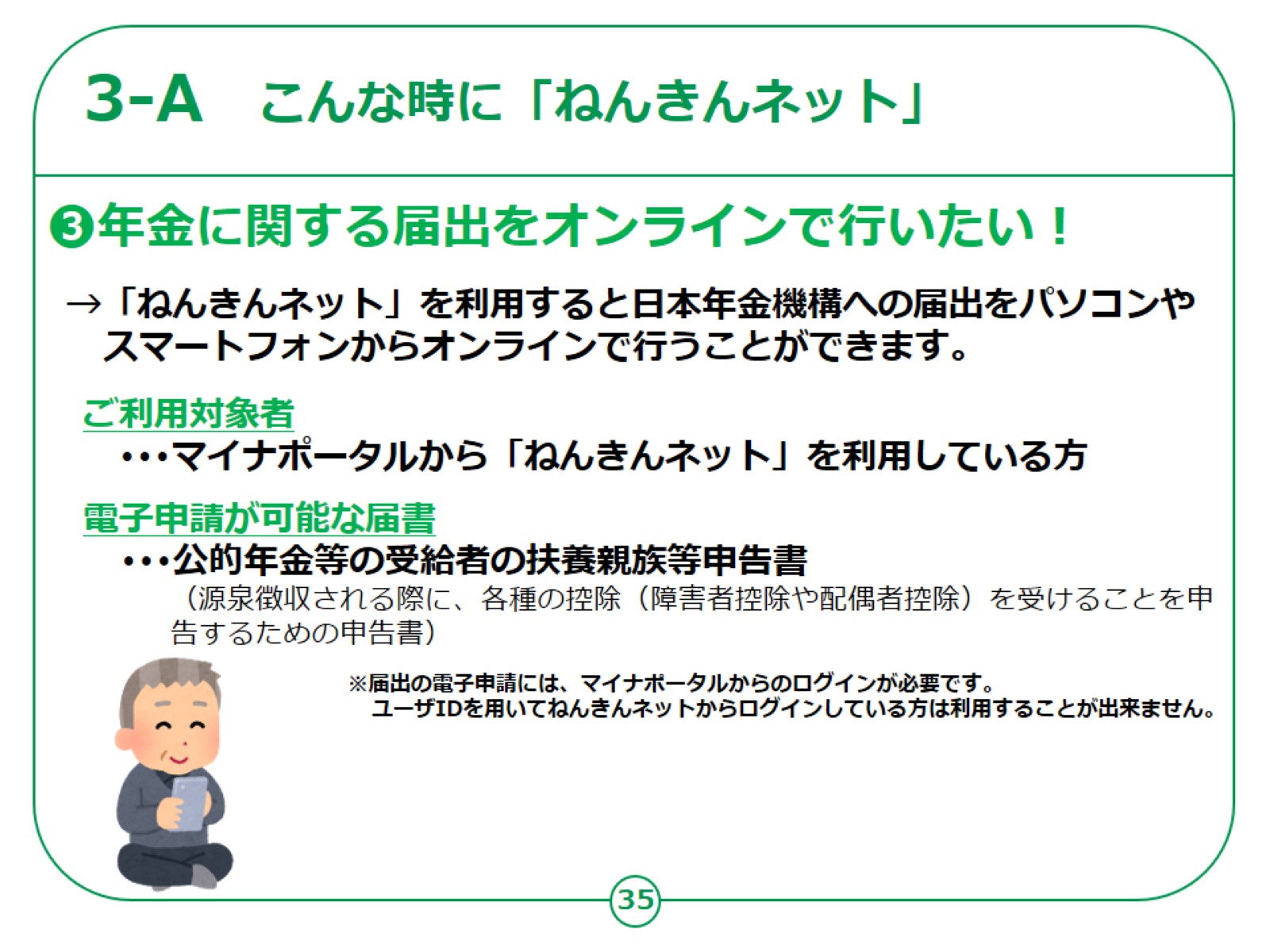 [Speaker Notes: 最後は、年金に関する届出をオンラインで行いたいという場面です。

「ねんきんネット」を使えば、日本年金機構への届出をパソコンやスマートフォンからオンラインで行うことができるようになります。

なお、ご利用対象者は、マイナポータルから「ねんきんネット」を利用している方となりますので、ご注意ください。

また、電子申請が可能な届書は、「公的年金等の受給者の扶養親族等申告書」になります。]
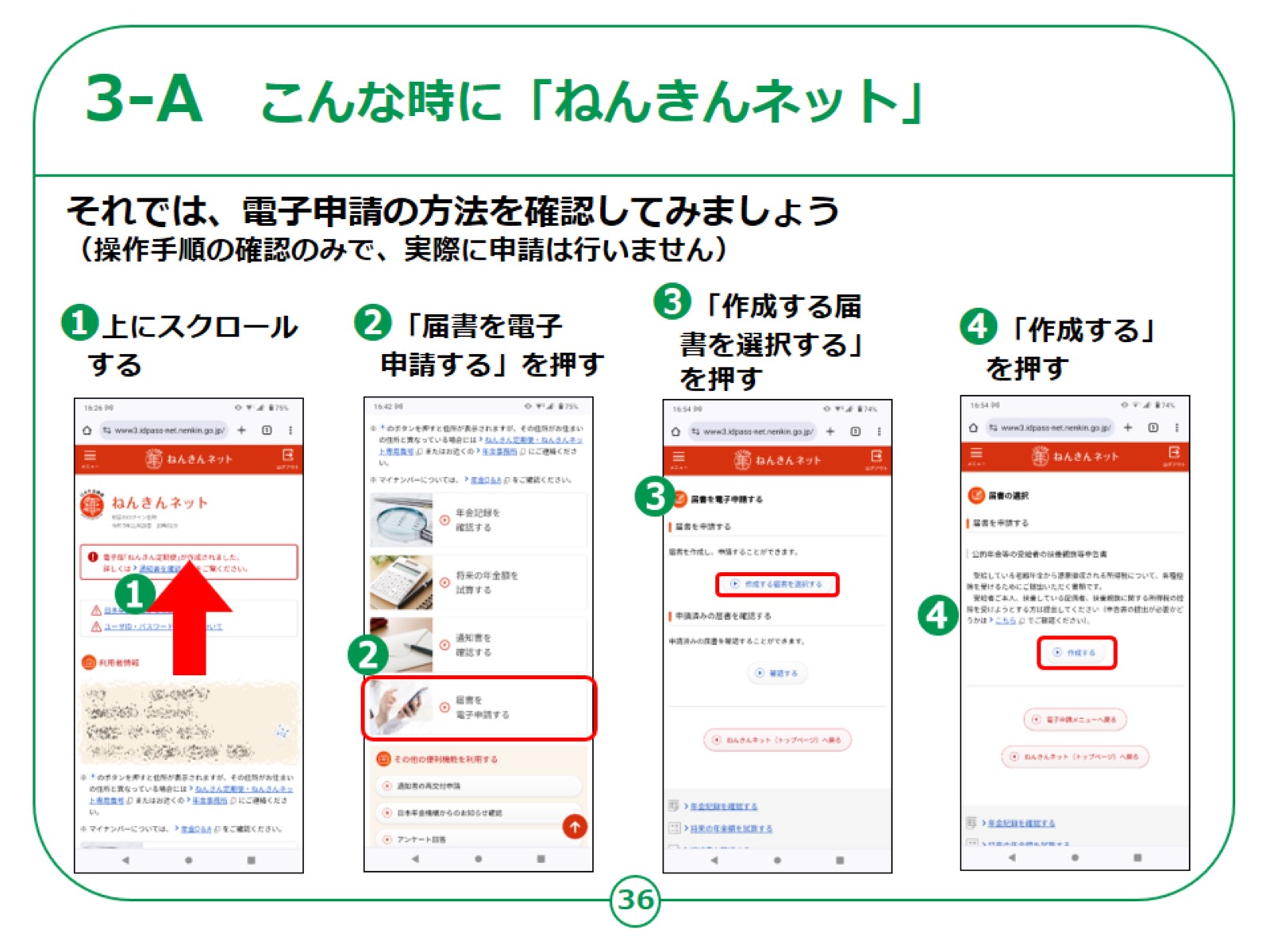 [Speaker Notes: それでは、実際の電子申請の方法をご紹介いたします。

ここでは、操作手順の確認のみを行い、実際に申請は行いません。

①上にスクロールします。

②「届書を電子申請する」を押します。

③「作成する届書を選択する」を押します。

④「作成する」を押します。

実際に申請をする場合は、ここから表示される手順に沿って申請を進めてください。]
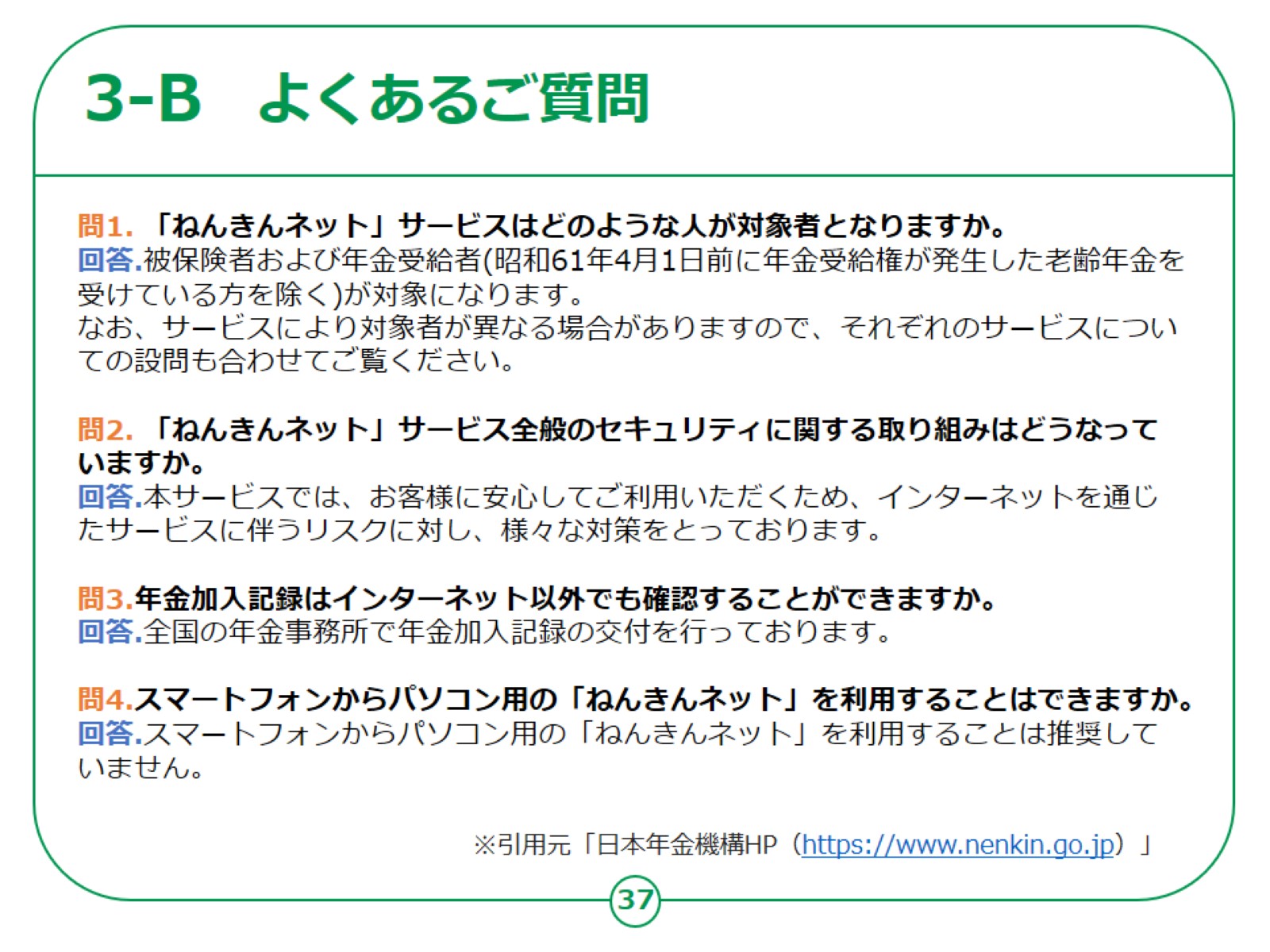 [Speaker Notes: ここでは、よくある質問をご紹介いたします。

問1. 「ねんきんネット」サービスはどのような人が対象者となりますか。

回答.被保険者および年金受給者(昭和61年4月1日前に年金受給権が発生した老齢年金を受けている方を除く)が対象になります。
なお、サービスにより対象者が異なる場合がありますので、それぞれのサービスについての設問も合わせてご覧ください。

問2. 「ねんきんネット」サービス全般のセキュリティに関する取り組みはどうなっていますか。

回答.本サービスでは、お客様に安心してご利用いただくため、インターネットを通じたサービスに伴うリスクに対し、様々な対策をとっております。

問3.年金加入記録はインターネット以外でも確認することができますか。

回答.全国の年金事務所で年金加入記録の交付を行っております。

問4.スマートフォンからパソコン用の「ねんきんネット」を利用することはできますか。

回答.スマートフォンからパソコン用の「ねんきんネット」を利用することは推奨していません。


【補足説明】

講師の皆さまは、ここでご紹介するよくあるご質問は機構HPに記載されている情報ということを周知してください。]
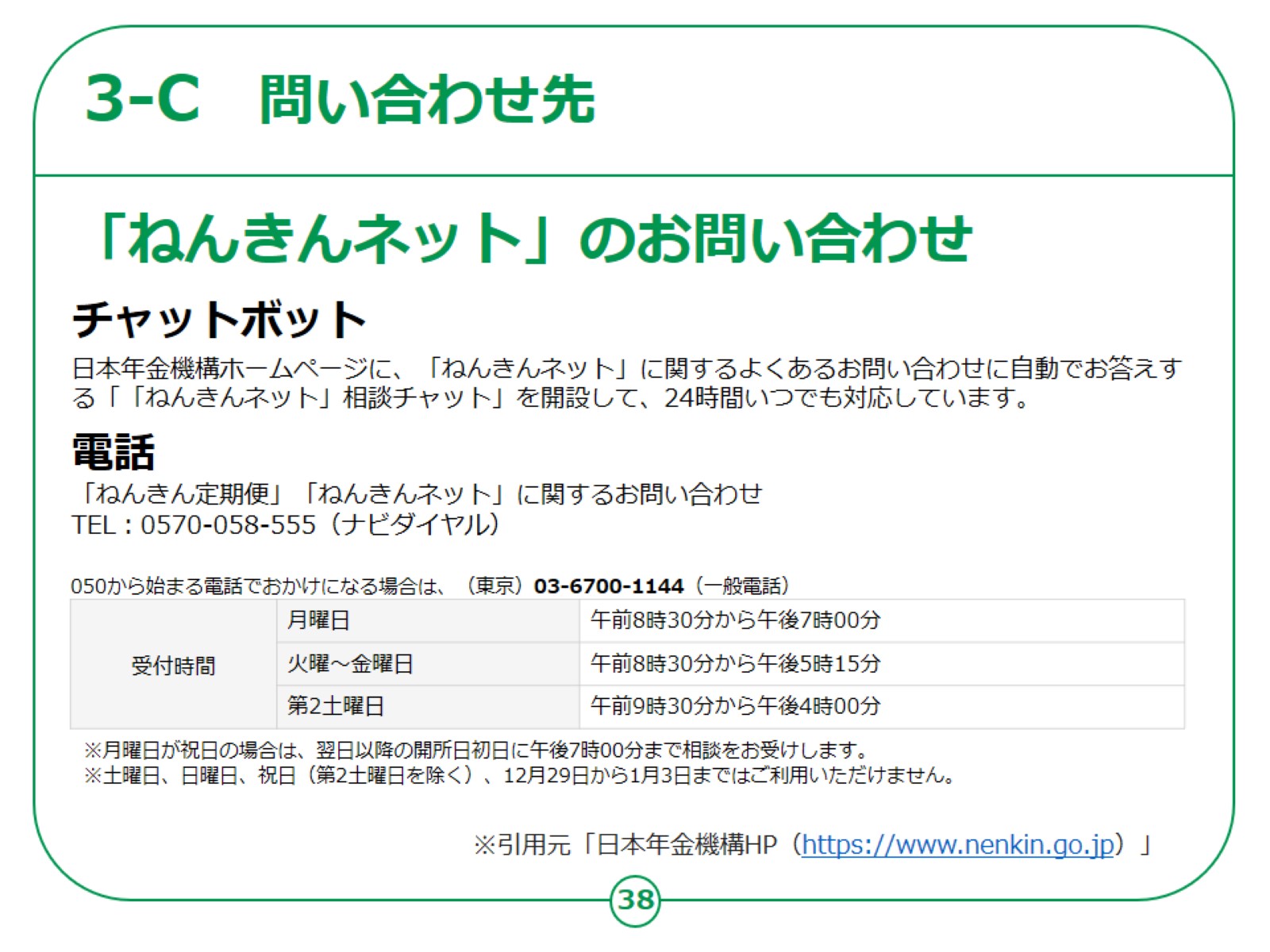 [Speaker Notes: 「ねんきんネット」のお問い合わせに関しましては、
ホームページ内のチャットボット、または記載の電話番号からお問い合わせください。

「ねんきんネット」についてのご説明は以上です。]